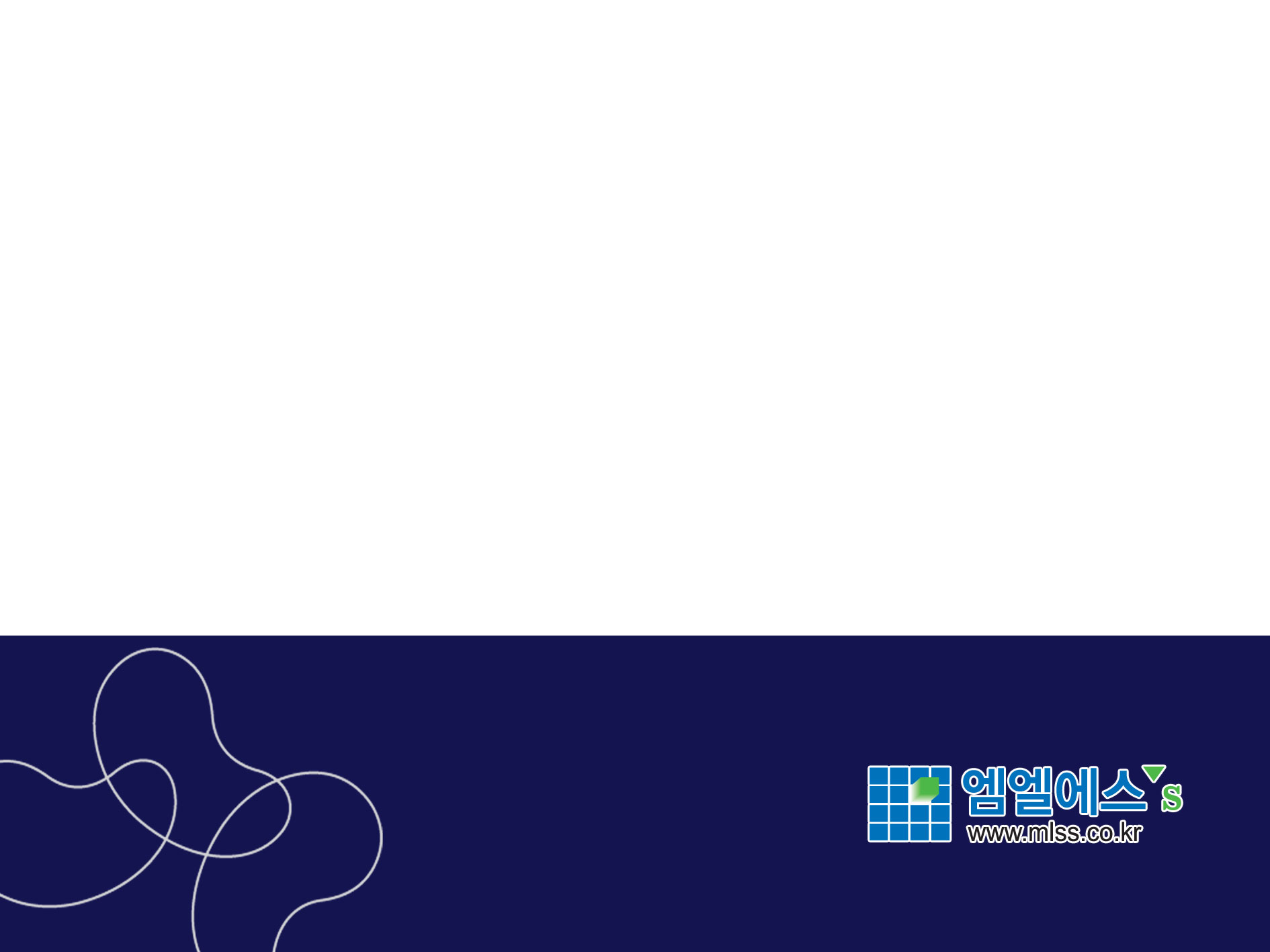 교보문고 전자도서관 앱 개선사항 안내
2019.10.01(화)
㈜엠엘에스에스
www.mlss.co.kr
■ 교보문고 전자도서관 앱 개선사항
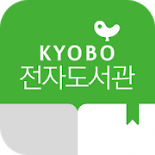 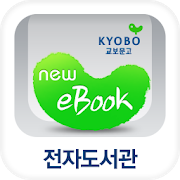 1. UX/GUI 개편
2. 뷰어 및 플레이어 고도화 진행
1) 교보문고 기준 최신 버전의 뷰어 및 플레이어 적용

   2) TTS 기능 개선
       - 잠금화면에서도 재생 가능
       - 언어설정 메뉴 추가(영어 지원)

   3) epub 전자책 페이지 정보 노출 
       - epub 서지 정보에 페이지가 있는 경우 %와 페이지 정보 노출

   4) 오디오북 회차 재생목록 관리, 이어 듣기 기능 제공
       - 단, 이어 듣기 기능은 파일이 모두 다운로드 되어 있는 경우 가능
1) 쉽고 더 편리하게 이용할 수 있도록 UX/GUI 대폭 개선     

   2) 도서관 검색/접속/목록 관리 기능 개선

   3) PUSH 알림 설정 편의성 개선

   4) 다운로드 콘텐츠 도서관별 자동 관리

   5) 검색 결과 내 재검색 기능 추가